День здоровья в детском саду
I младшая группа
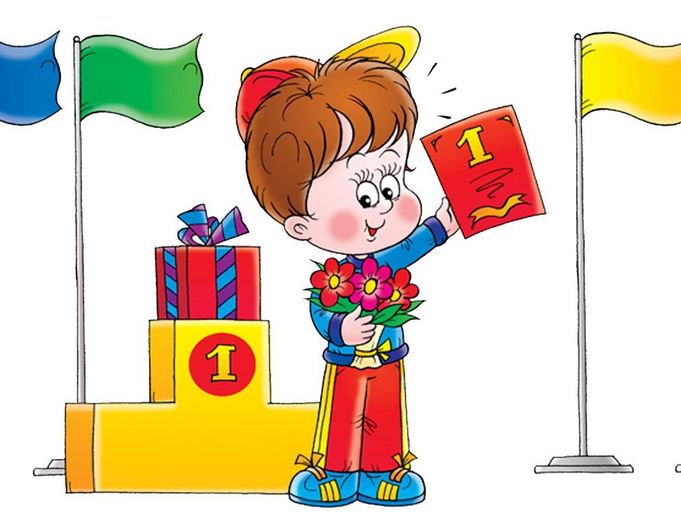 Воспитатель: Бирюкова В.А.
Цель:- Укреплять здоровье детей.- Учить заботиться о своем здоровье.- Совершенствовать культурно-гигиенические навыки.- Приобщить родителей и детей к значимости здорового образа жизни.
Утренняя гимнастика
Ходьба стайкой
Приседание с мячом
Культурно-гигиенические навыки
Умывание
Обед
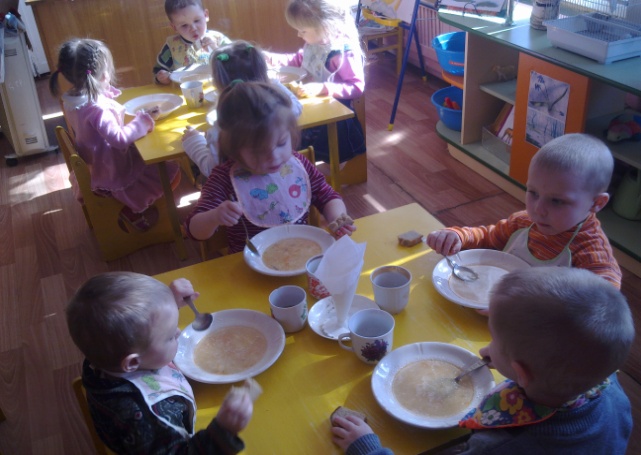 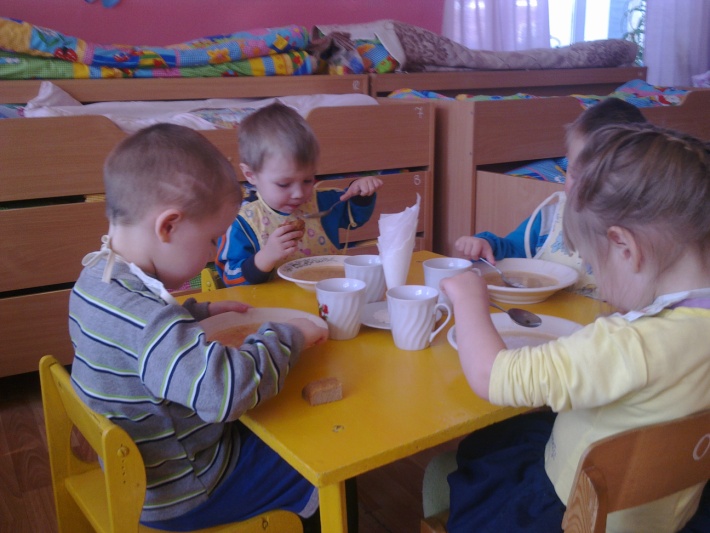 Непосредственно-образовательная деятельность по физкультуре
Упражнение с мячом
Приседание с флажками
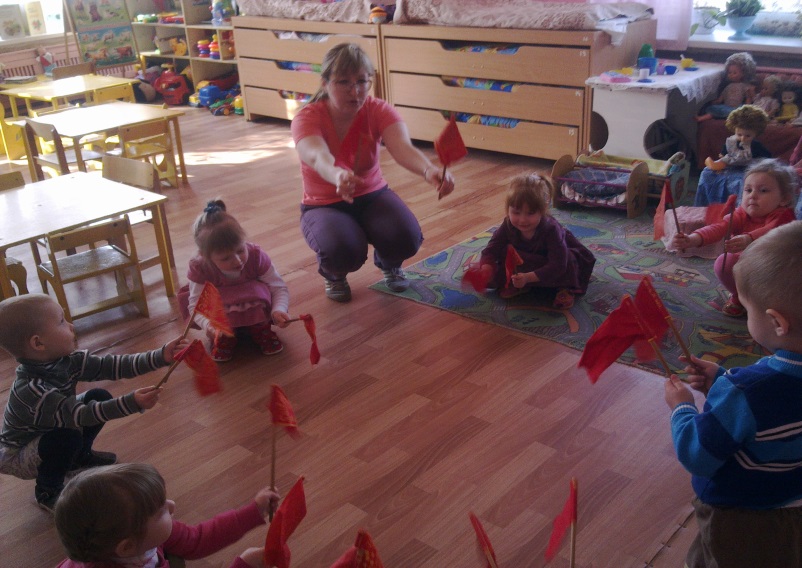 Подлезание под дугу
Ползанье на четвереньках
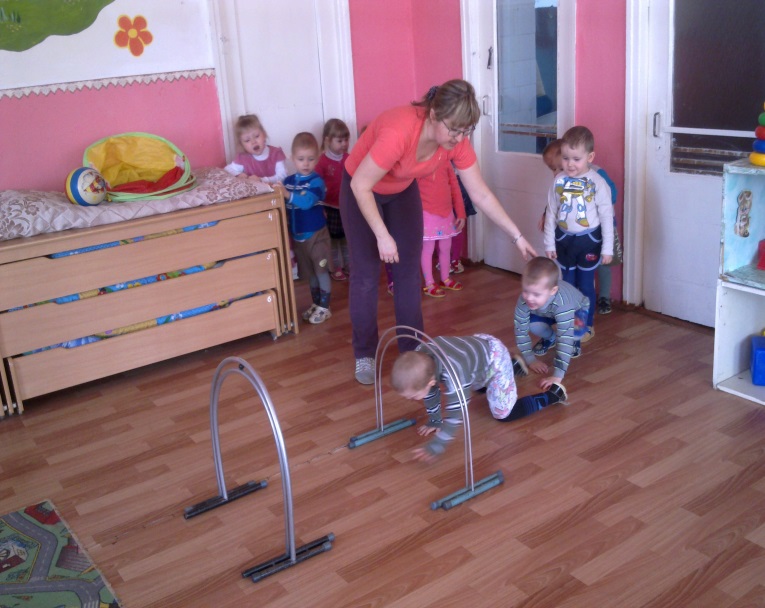 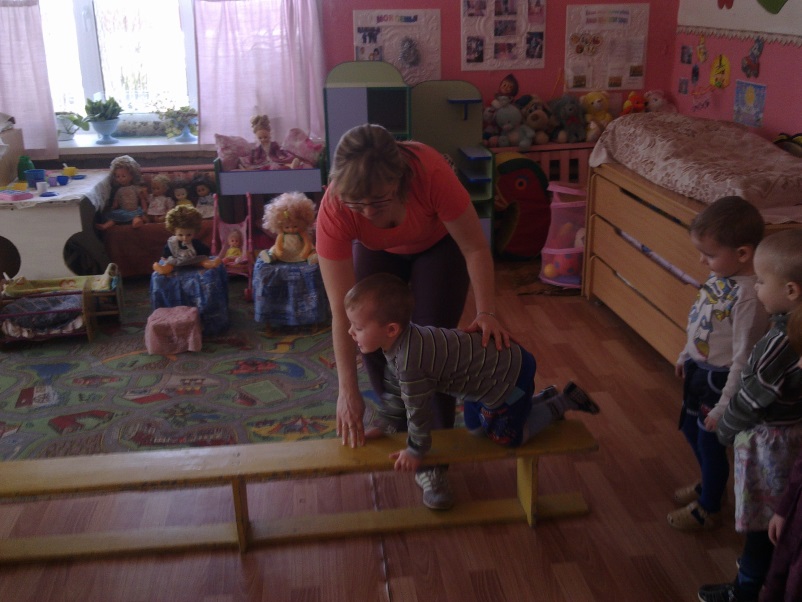 Физкультурно-оздоровительный центр
Проползание через туннель
Катание мяча двумя руками
Прыжки из обруча в обруч
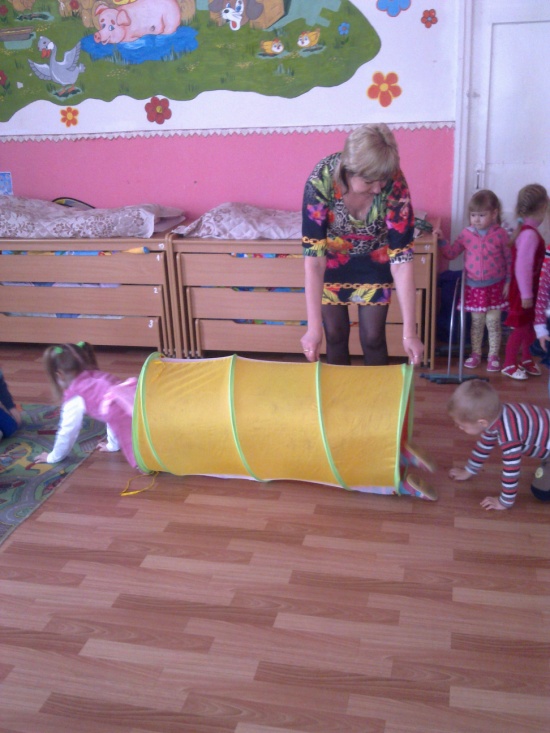 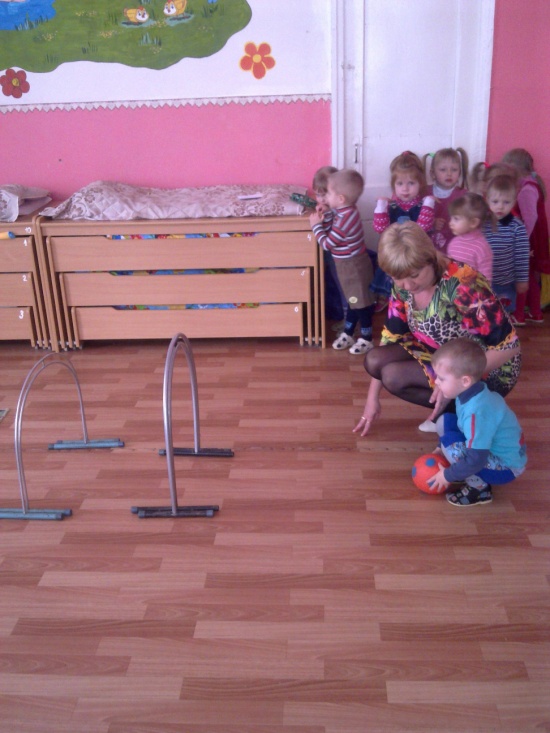 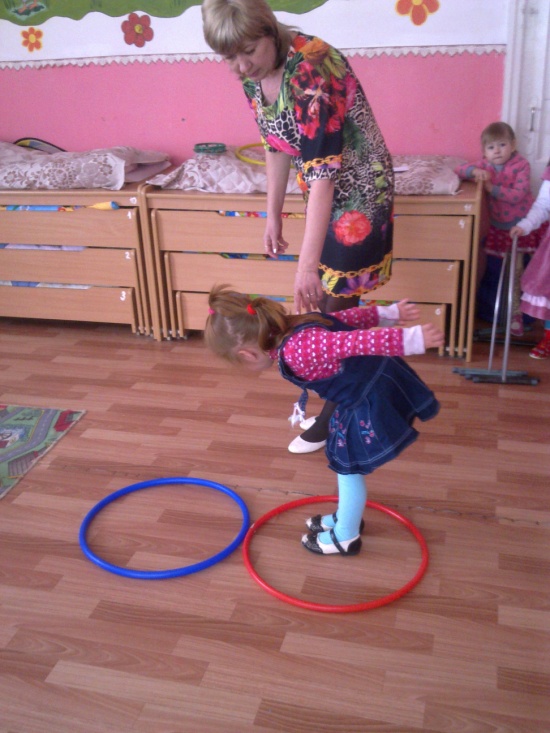 Метание колец
Ходьба по дорожке
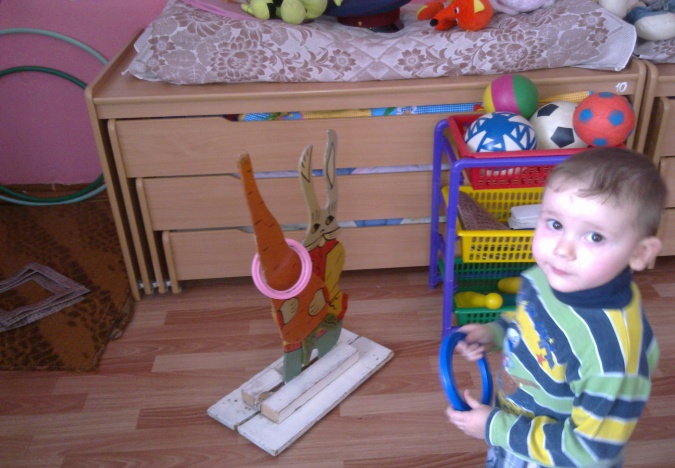 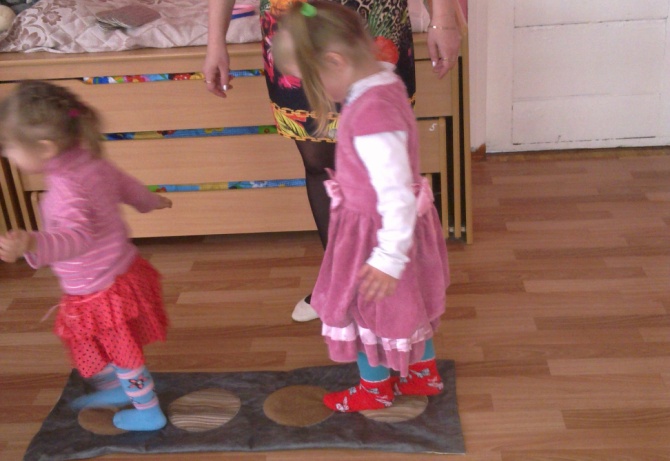 Прогулка на свежем воздухе
Зимой
Летом
Мы - сильные, смелые, ловкие